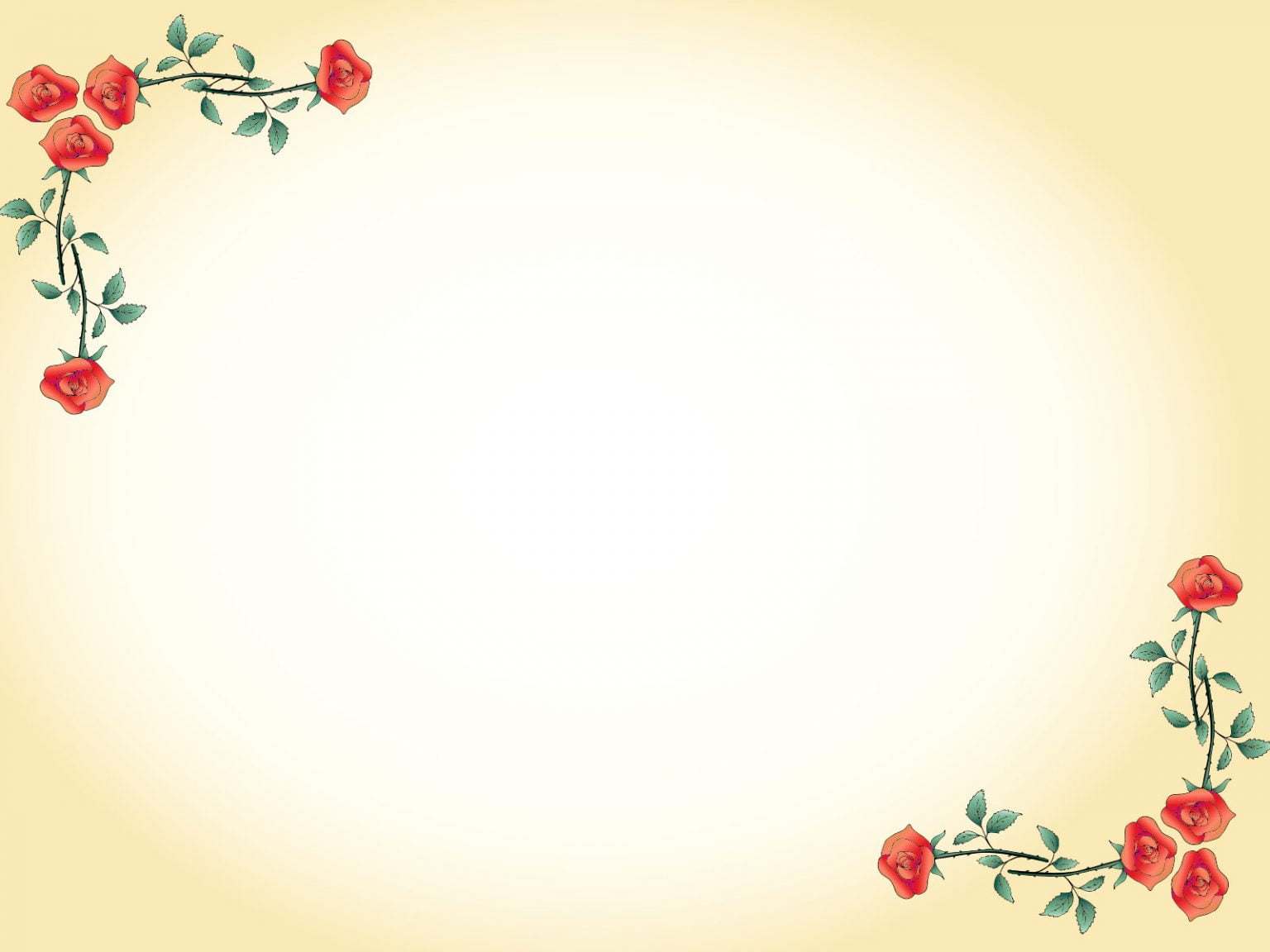 VIẾT BÀI LUẬN VỀ BẢN THÂN
Thời gian thực hiện: 2 tiết
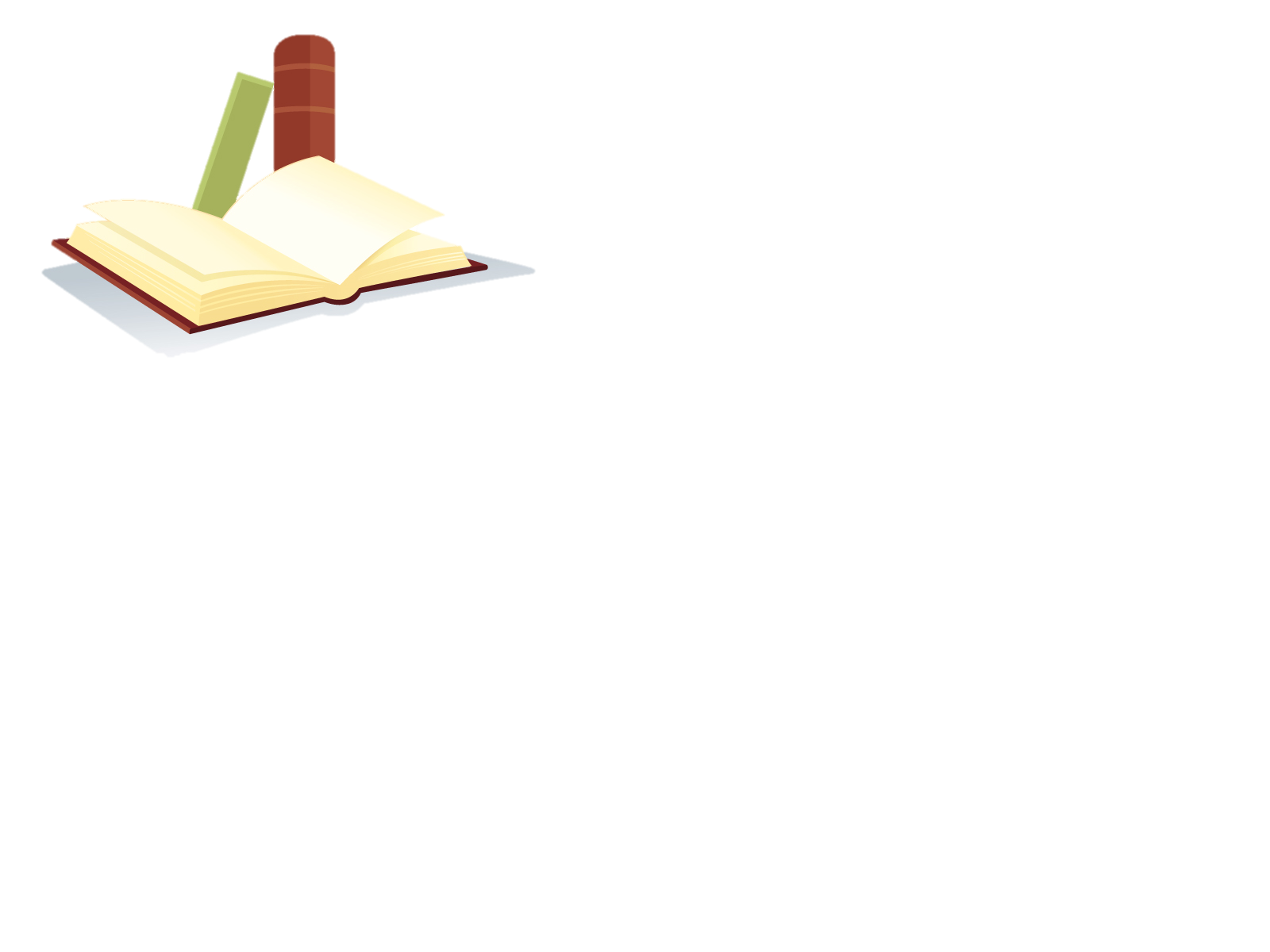 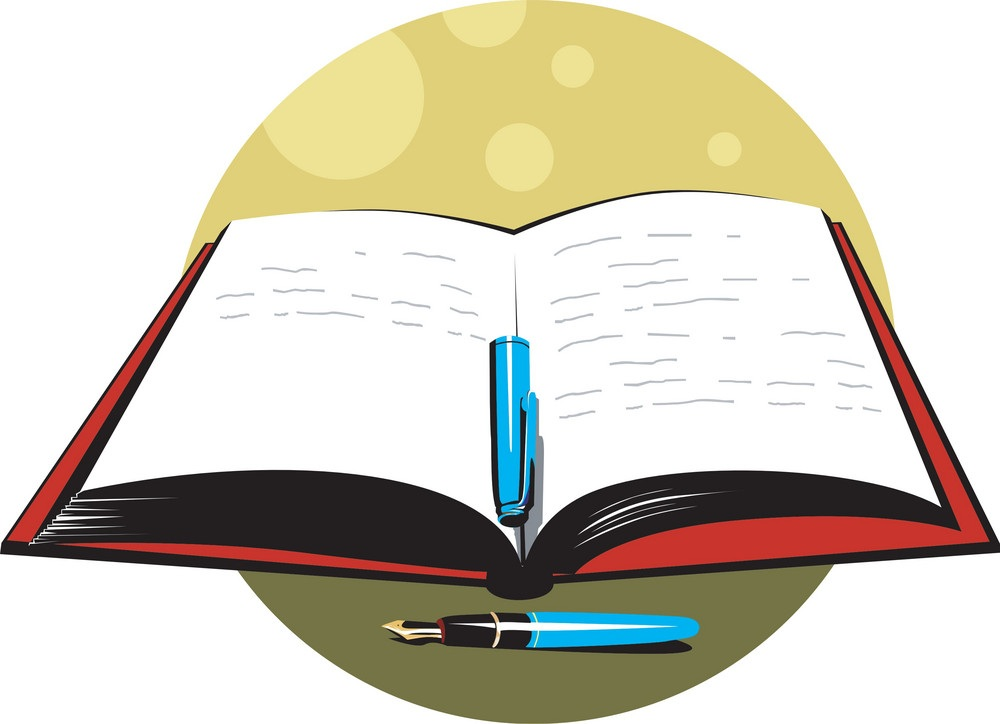 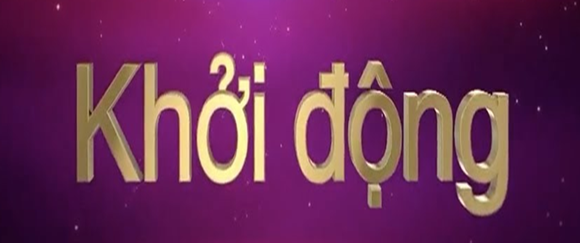 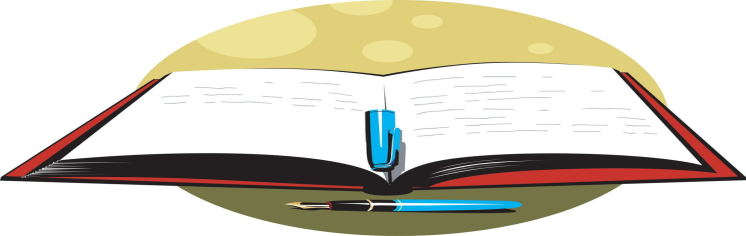 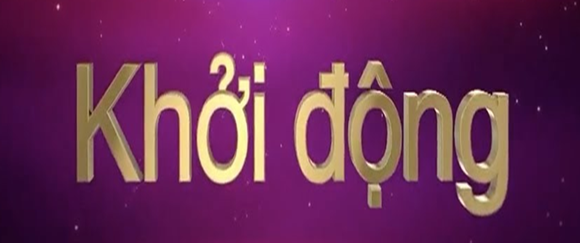 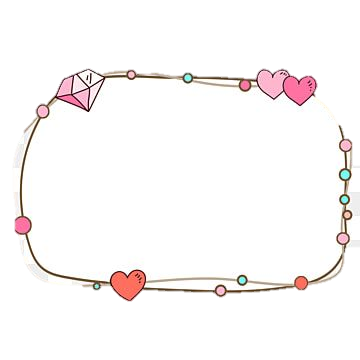 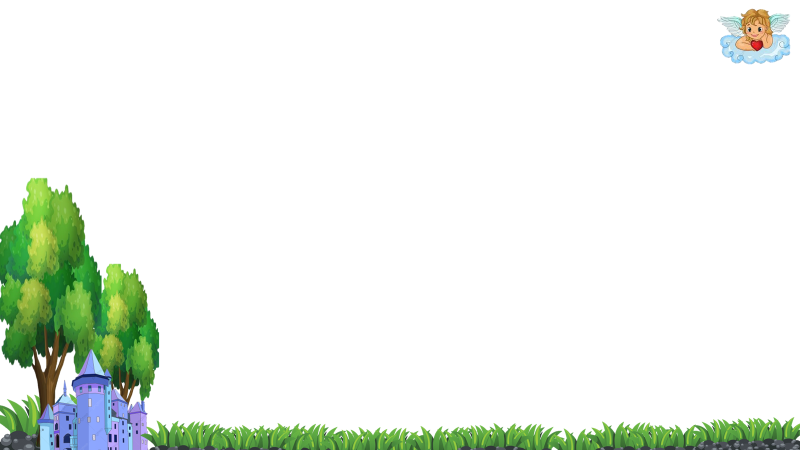 Lựa chọn những vấn vấn đề có thể viết bài luận về bản thân
[Speaker Notes: Nguyễn Nhâm 0981.713.891- 0366.698.459]
Khi đi xin việc
Ứng tuyển vào một vị trí trong các tổ chức
Kể lại truyện ngắn “Lão Hạc”- Nam Cao
Đọc diễn văn trong lễ tốt nghiệp
Chia sẻ trải nghiệm của mình cho một em nhỏ
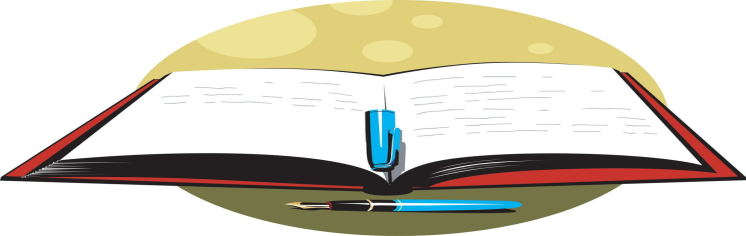 1. Tìm hiểu yêu cầu của kiểu bài
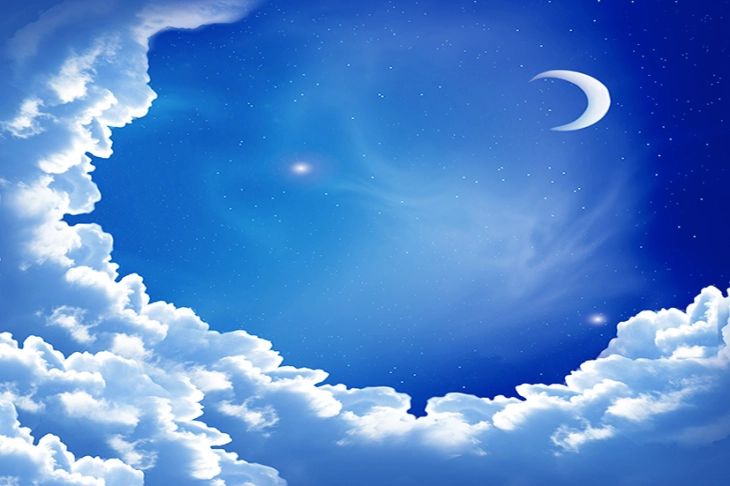 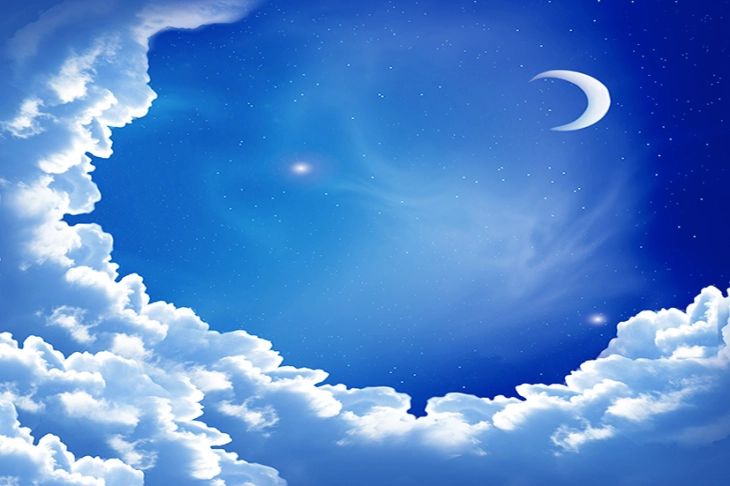 Trải nghiệm có thực của người viết, mang tính cá thể hóa
Trải nghiệm từ xã hội, mang tính khách quan
Thuyết phục,
Chặt chẽ
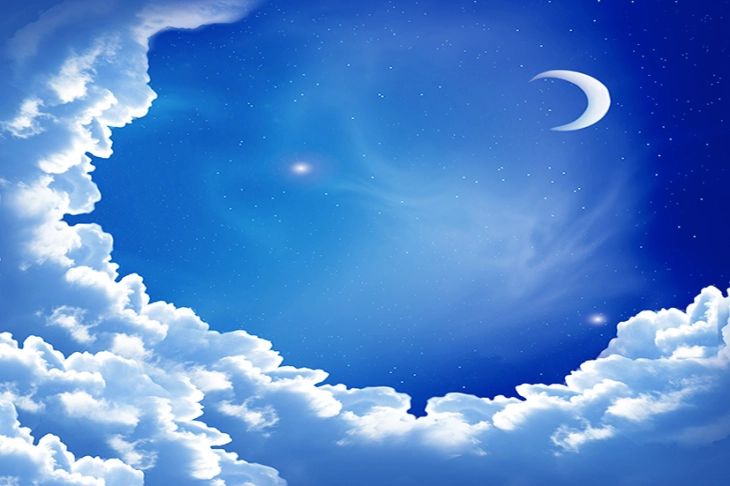 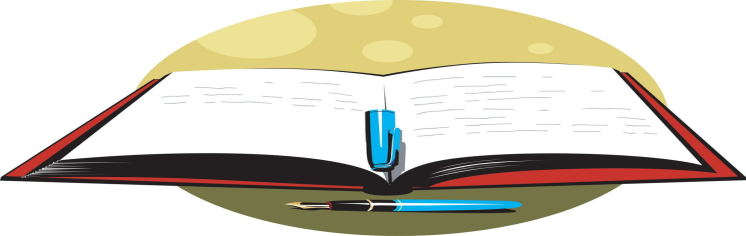 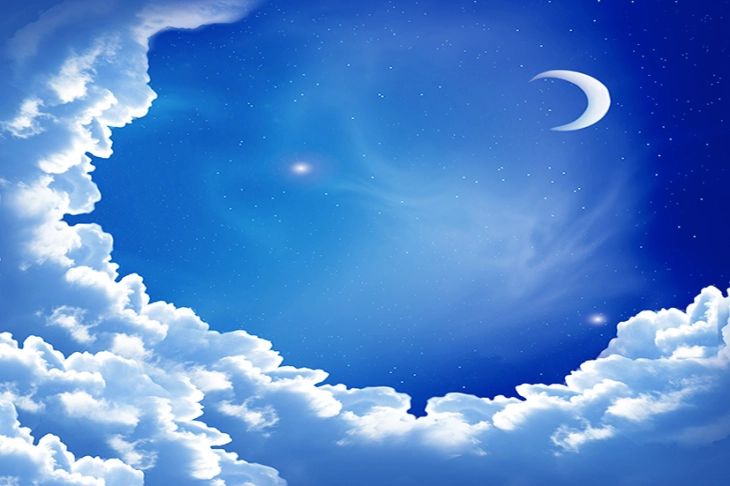 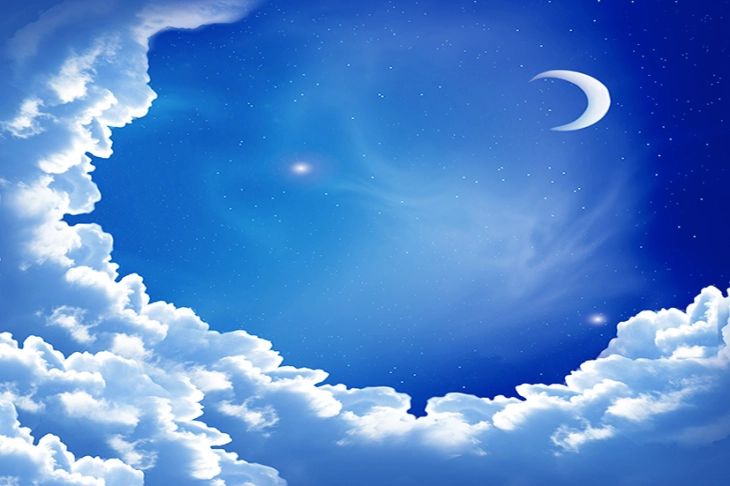 2. Luyện viết
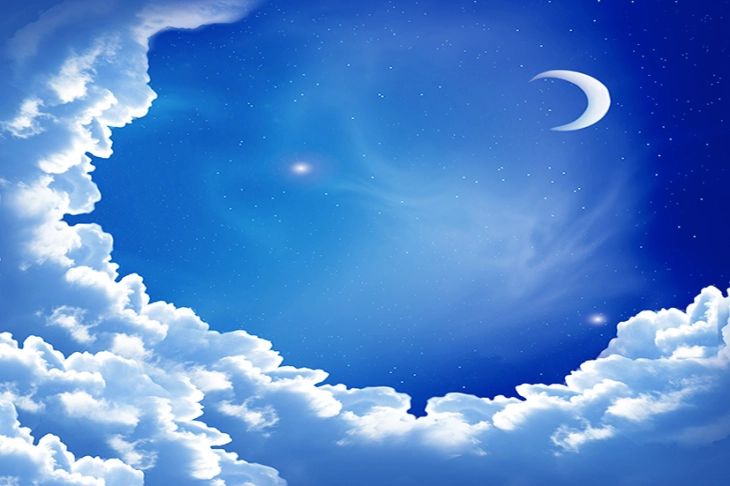 2.1. Đọc và phân tích bài viết tham khảo
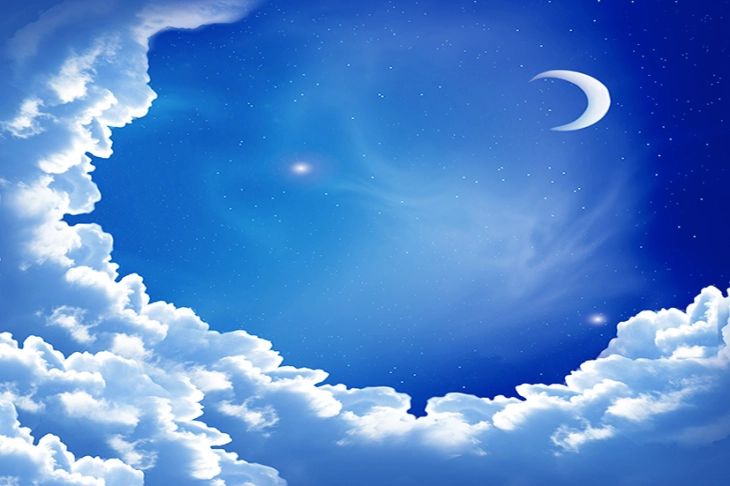 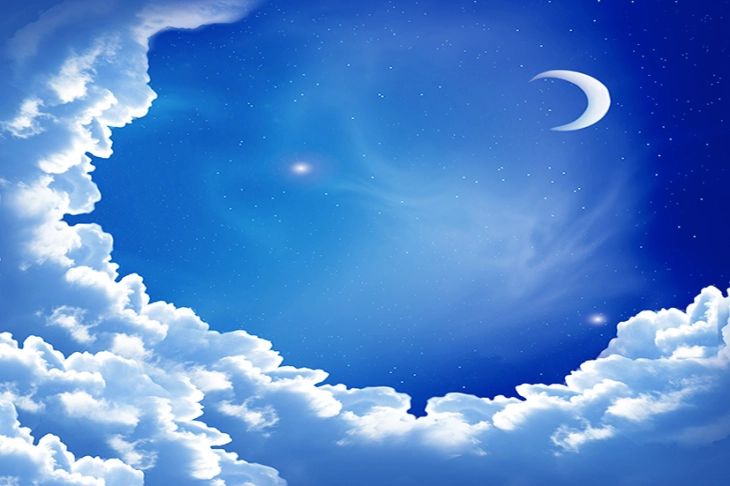 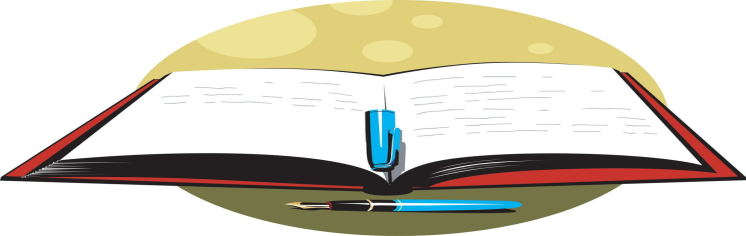 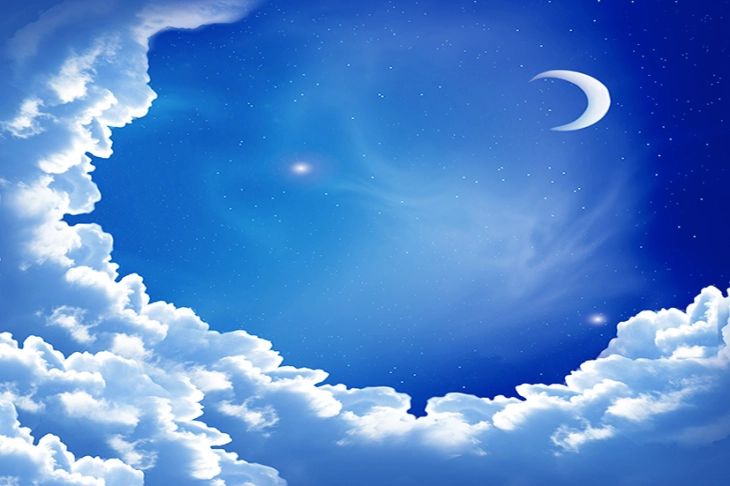 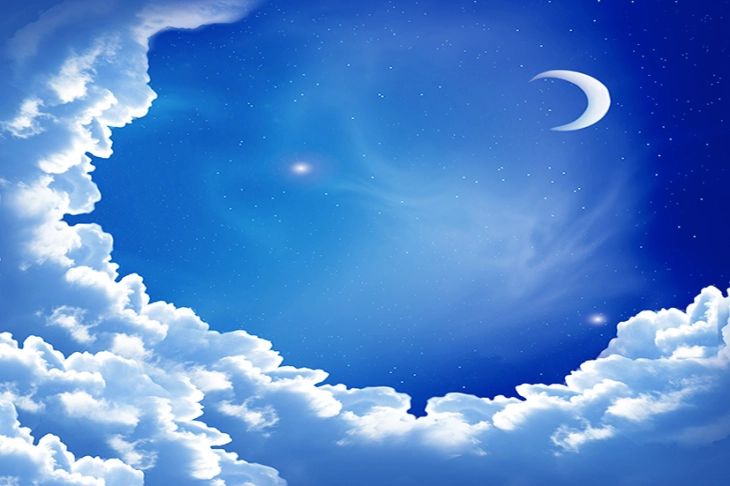 Bảng câu hỏi. Hs trả lời ra phiếu (làm ở nhà)
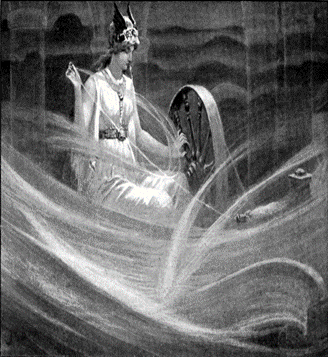 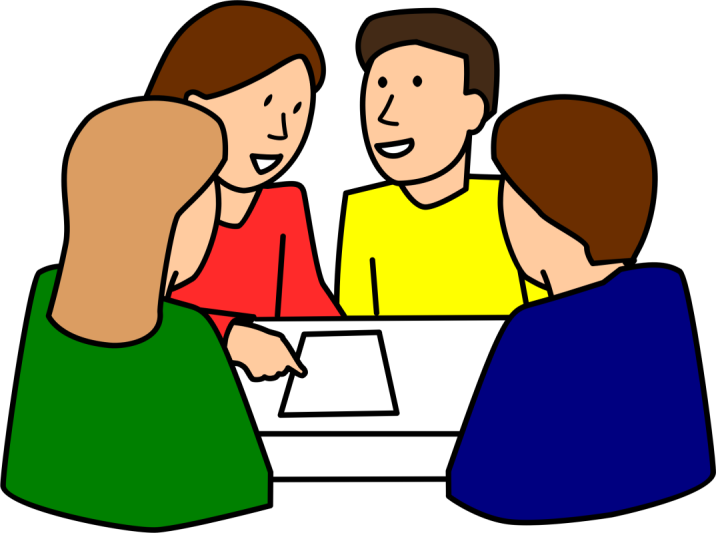 Câu 1
Câu 2
Câu 3
Thông điệp chính của bài viết là gì? ……………………….………………..………………………………………………….…………...……………………..
Phần mở đầu bài luận có những thông tin gì?
…………………………...................................................................................................................................................................................
Những yếu tố nào tạo nên sức thuyết phục của bài viết?
……………………………………………………………………………………
Bảng câu hỏi. Hs trả lời ra phiếu (làm ở nhà)
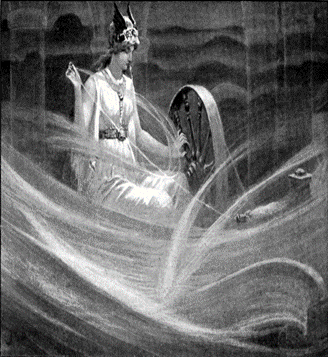 Câu 4
Câu 5
+ Giọng điệu của tác giả trong bài viết là gì? 
……………………..…..….……………...…………………..........................................................................
……………………..
+ Những suy ngẫm, bàn luận, cảm xúc của tác giả được đặt ở vị trí nào trong bài viết? Những thông tin này tác động thế nào tới độc giả? ………………………….................................................................................................................................................................................................
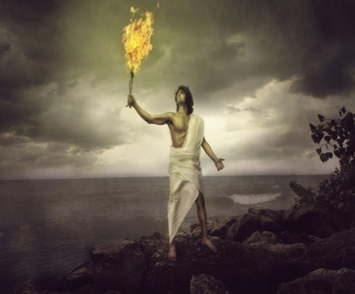 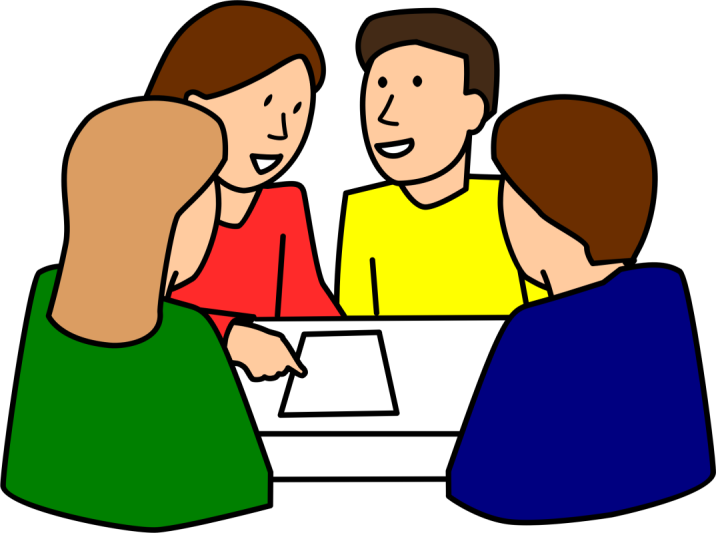 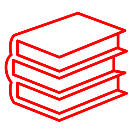 Cấu trúc bài luận về bản thân
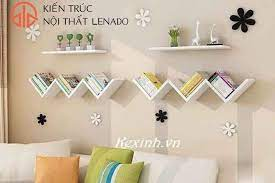 Thể hiện quan điểm riêng của người viết và thông điệp chính của vb
Thể hiện những suy nghĩ, đúc rút về cuộc sống từ những trải nghiệm có thực của mình.
Mở đầu
Thân bài
Kết bài
Nhắc lại thông điệp chính hoặc kêu gọi hành động
2. Luyện viết
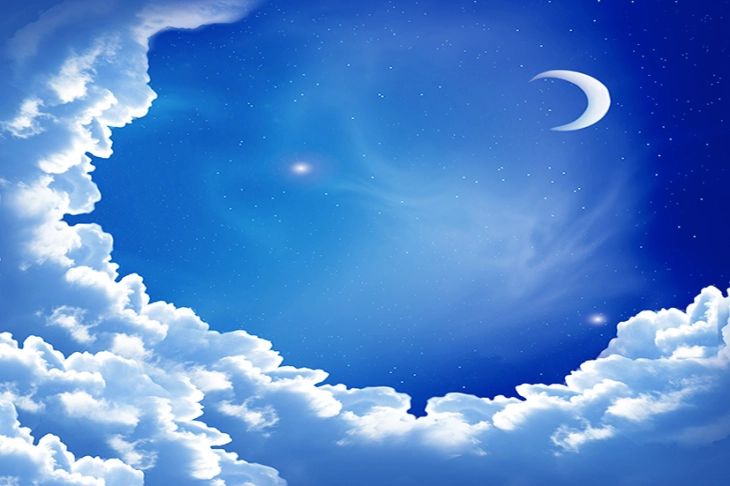 2.1. Đọc và phân tích bài viết tham khảo
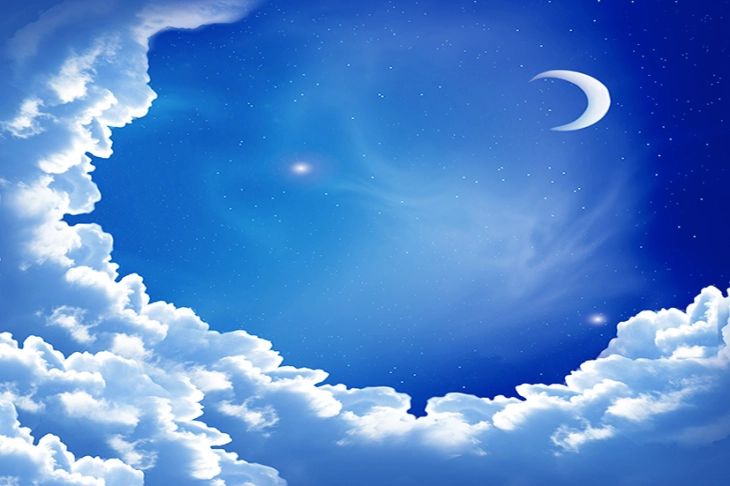 2.2. Thực hành viết
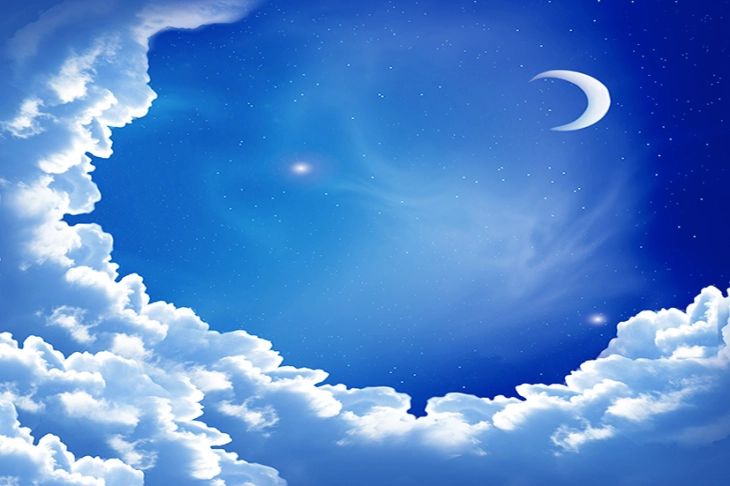 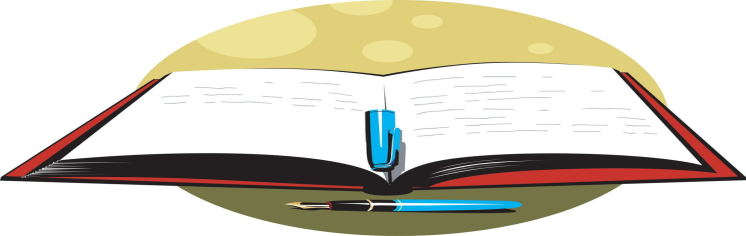 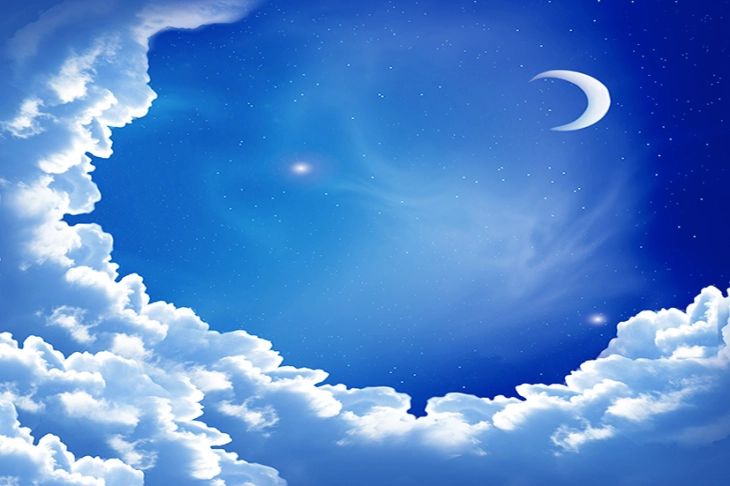 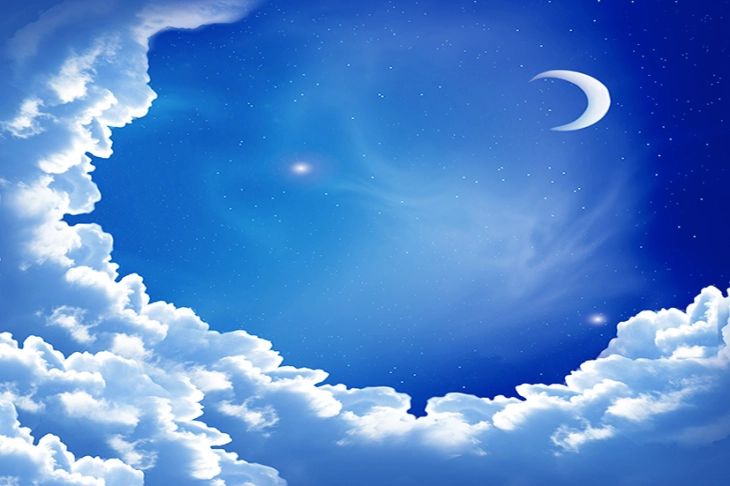 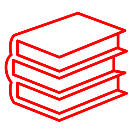 Thực hành viết
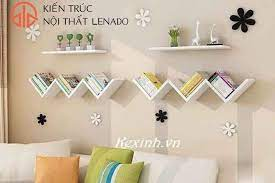 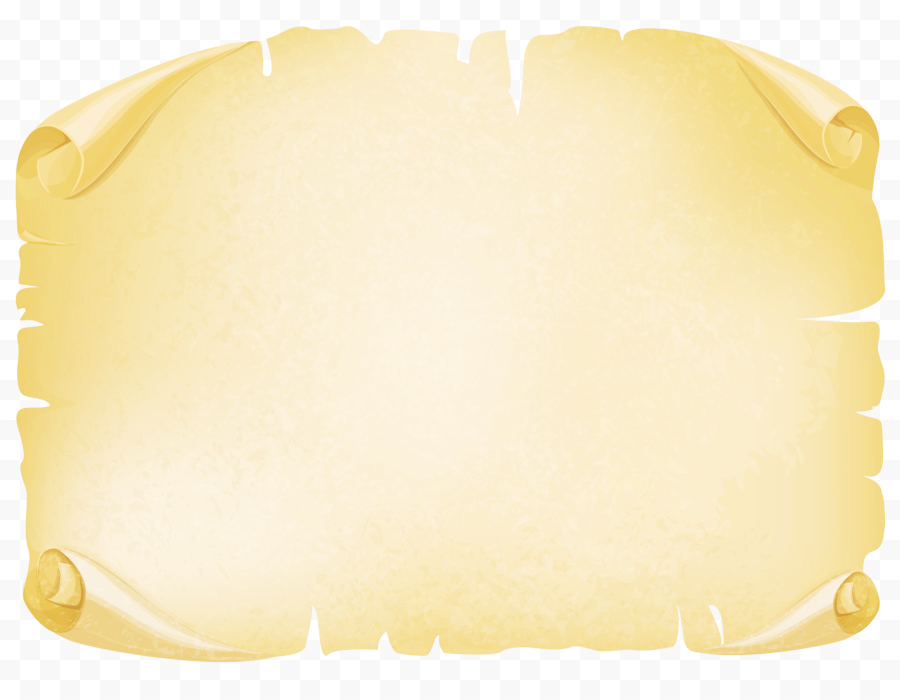 Thực hành viết một bài luận về bản thân để xin ứng cử vào vị trí Chủ tịch câu lạc bộ tình nguyện của nhà trường dựa trên các hướng dẫn trong phiếu học tập số 1.
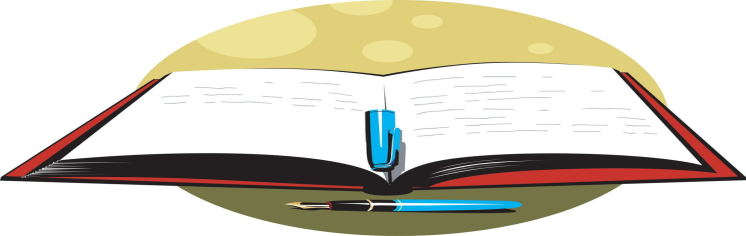 Phiếu thực hành viết
Các bước thực hiện:
Bước 1
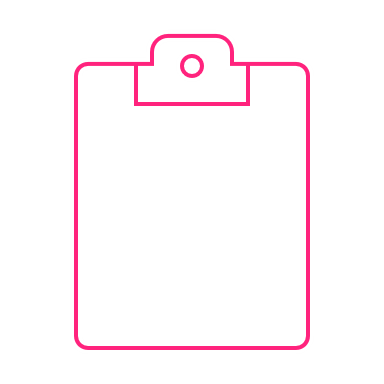 Bước 2
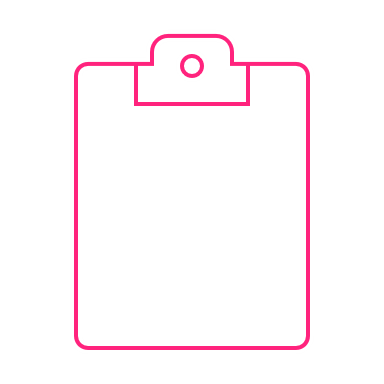 Bước 3
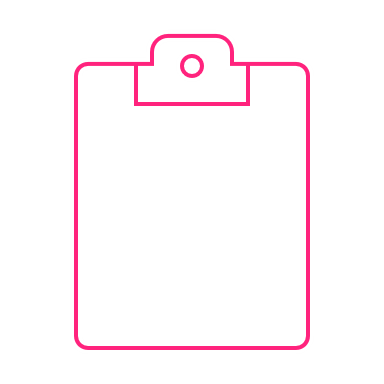 Chuẩn bị viết  
Hoàn thiện Phiếu hướng dẫn viết
Bước 4
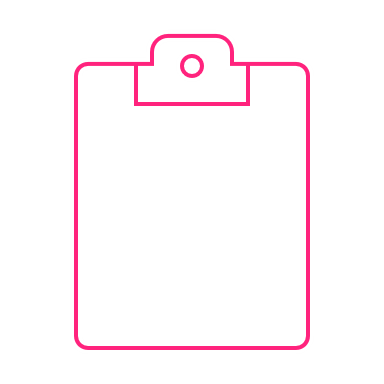 Tìm ý, lập dàn ý  
Thiết kế dưới dạng sơ đồ
Viết bài
Chỉnh sửa, hoàn thiện
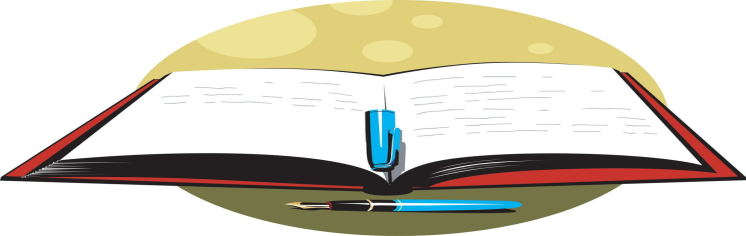 VẬN DỤNG
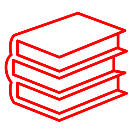 Vận dụng
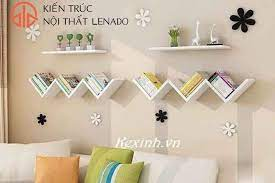 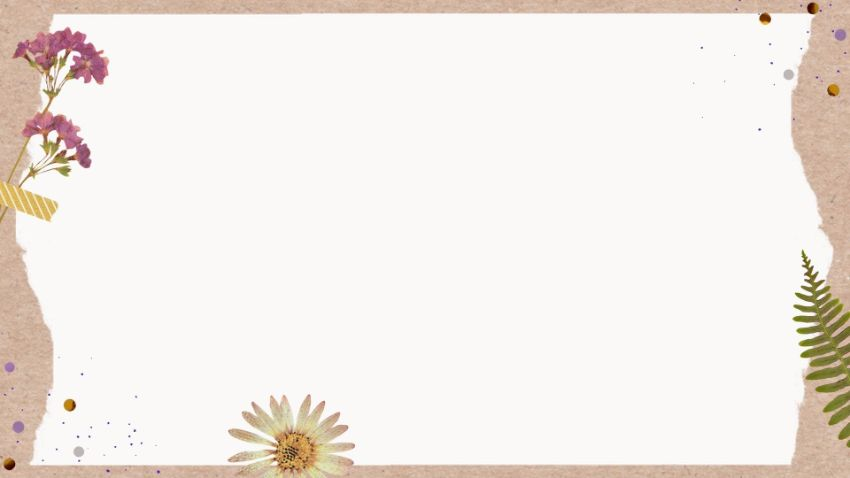 Viết một bài luận về bản thân (khoảng 150 chữ) chia sẻ một bài học mà bạn đã lĩnh hội được trong cuộc sống.
Bảng kiểm kĩ năng viết đoạn văn